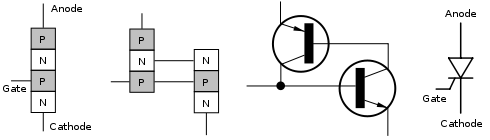 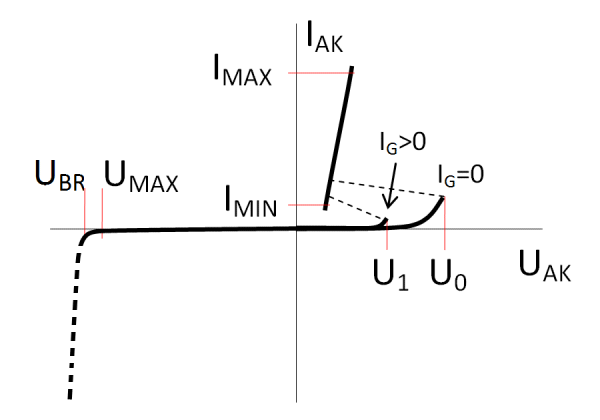 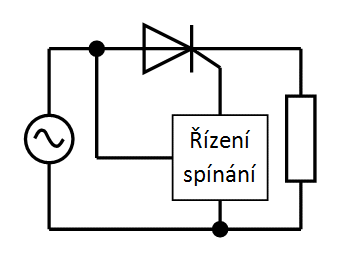 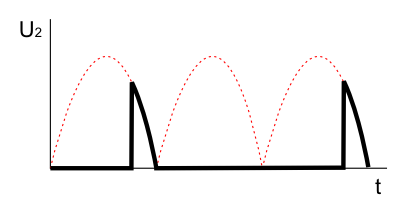 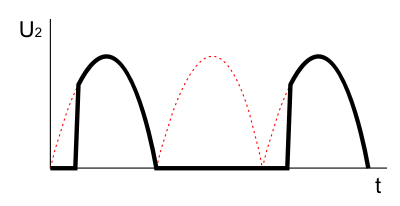 OPAKOVANIE – REGULÁTORY VÝKONU
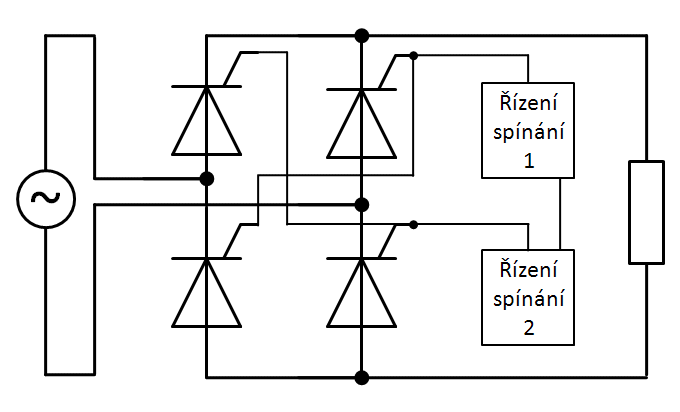 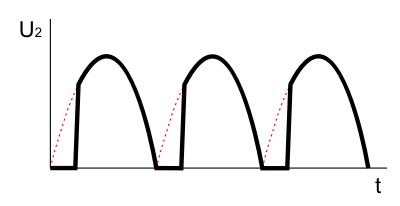 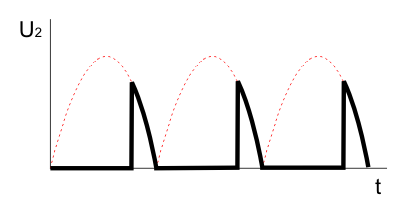 OPAKOVANIE
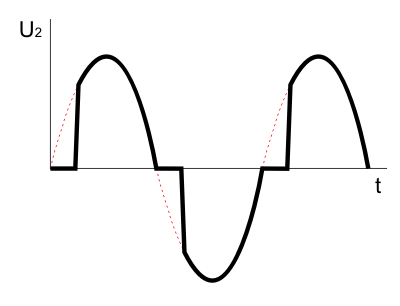 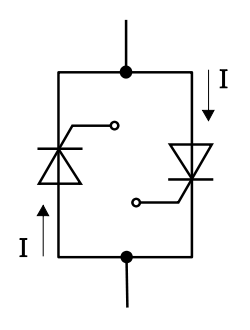 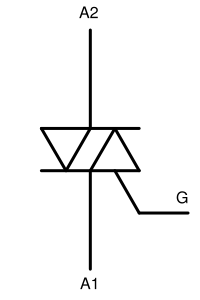 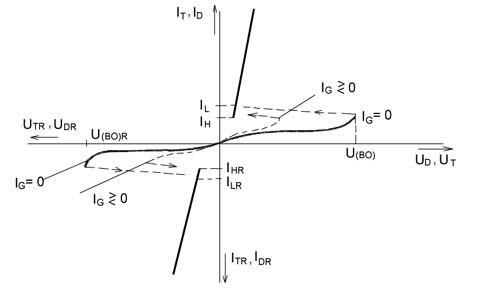 Charakterizuj nasledovnú súčiastku
Triakový regulátor
Triakový regulátor sa využíva pre riadenie výkonu u striedavých spotrebičov.
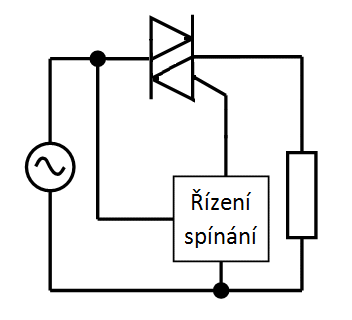 TO220 - TIC236M - 12A/600V, riadiaci prúd 30-50mA, 
Triak BTA16A-600B 600V/16A, riadiaci prúd 35mA
TO92  - Triak Z0103MA - 1A 600V, riadiaci prúd 5mA
TO64  - Triak KT728/800, 800V, 15A, Ig100mA
TO202 - Triak Z0405/600V,4A, Ig 5mA
TO126  - Triak; 600V; 4A; 5mA;
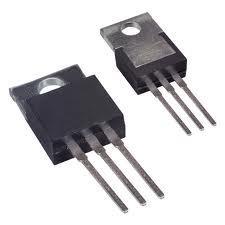 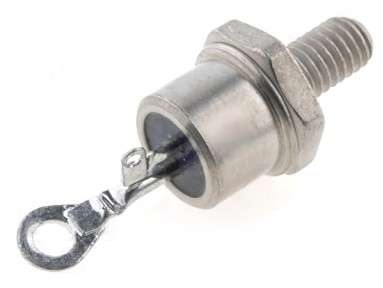 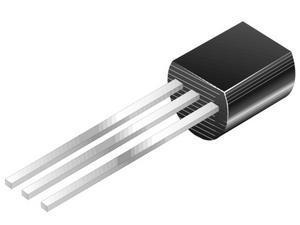 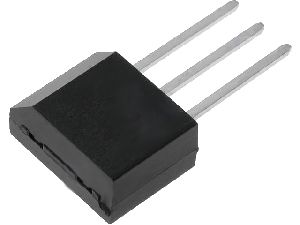 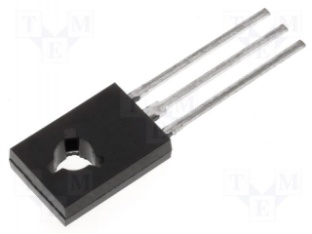 Priebehy napätia na záťaži pre dve rôzne hodnoty nastaveného výkonu
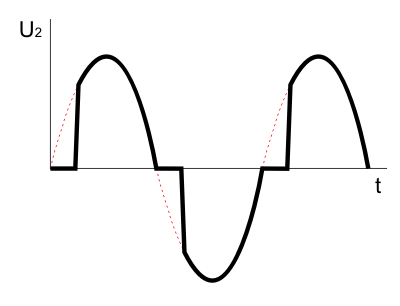 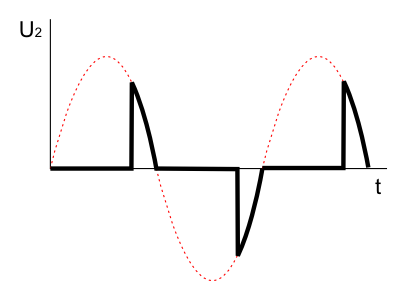 Malý výkon
Veľký výkon
Charakterizuj nasledovnú súčiastku
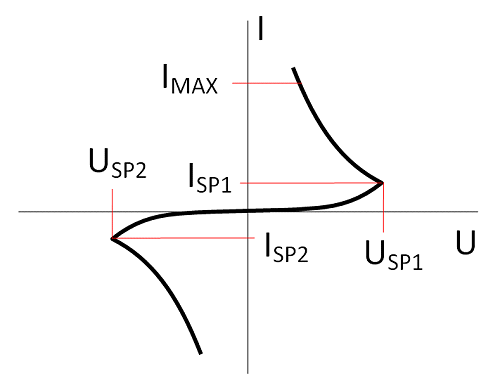 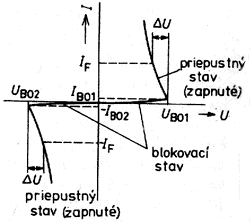 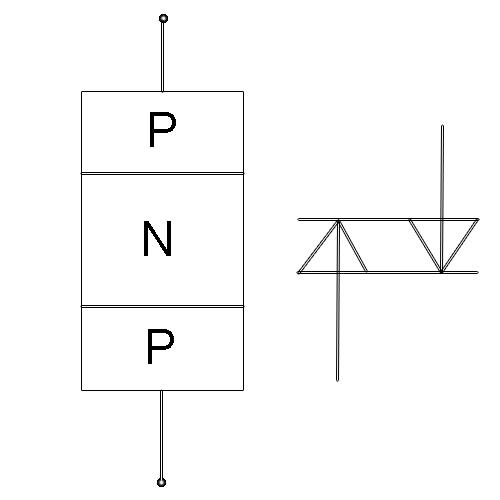 Šírka frekvenčného pásma tranzistora
 šírka pásma – kmitočtový rozsah, ktorý je zosilňovač schopný zosilniť
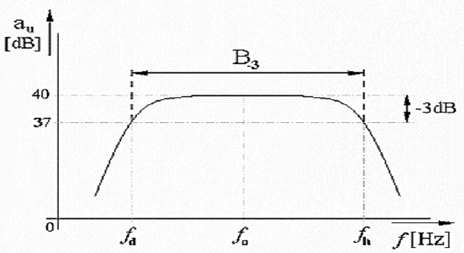 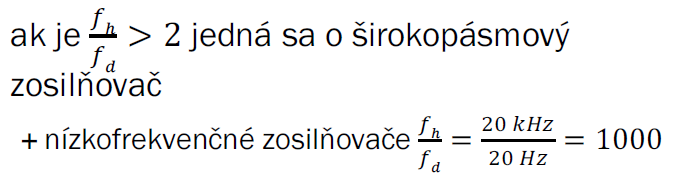 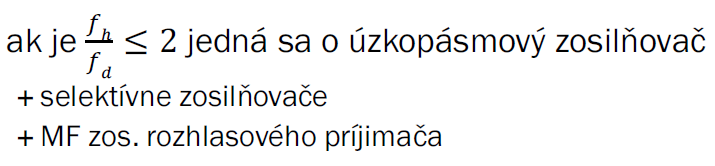 Typy frekvenčných priepustí ?
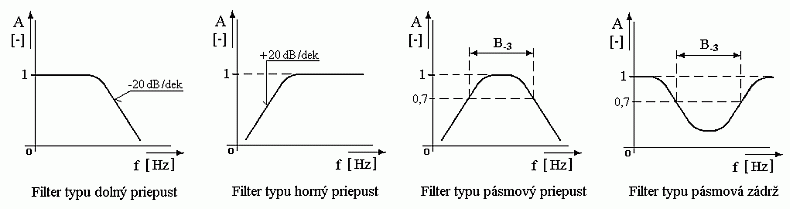 Dolná priepusť 	        Horná priepusť		Pásmová priepusť           Pásmová zádrž
Vysokofrekvenčné zosilňovače
Vysokofrekvenčné zosilňovače sú zosilňovače, ktorých pracovná oblasť frekvencií leží nad nízkofrekvenčnou oblasťou, t.j. nad 1 MHz. 
 Tieto zosilňovače sú prevažne realizované tak, že ich vstupné a výstupné obvody obsahujú rezonančné obvody alebo sústavu rezonančných obvodov. Jednotlivé zosilňovacie stupne tvoria tranzistory alebo elektrónky pracujúce v triede A, v kolektore alebo anóde ktorých je ladený rezonančný obvod. 
 Špecifikom VF zosilňovačov je, že vstupný aj výstupný odpor musí byť 50 Ohmov ( 75 Ohmov pri TV technike ).
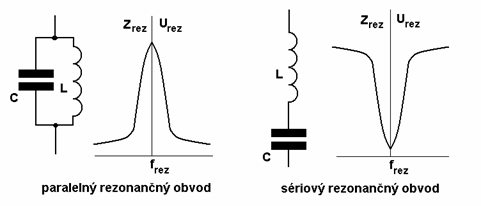 Thomsonov vzťah pre frekvenciu a periódu paralelného rezonančného obvodu:
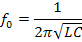 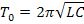 Príklad:
Oscilačný obvod je tvorený cievkou s indukčnosťou 0,1 mH a s kondenzátorom s kapacitou 100 pF. Určite frekvenciu vlastného kmitania obvodu. Pre výpočet použijeme Thomsonov vzťah pre výpočet frekvencie:
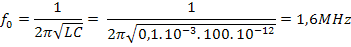 Úlohy:
 Určte periódu vlastného kmitania oscilačného obvodu s parametrami
1:  C=50uF, L=50H
2:  C=100uF, L=5H
3:  C=10uF, L=100mH
4:  C=10pF, L=10mH
5:  C=1nF, L=100mH
Prehľad staníc v lokalite Martin
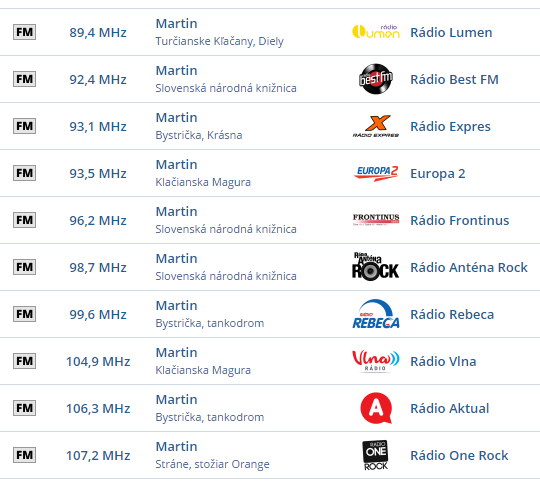 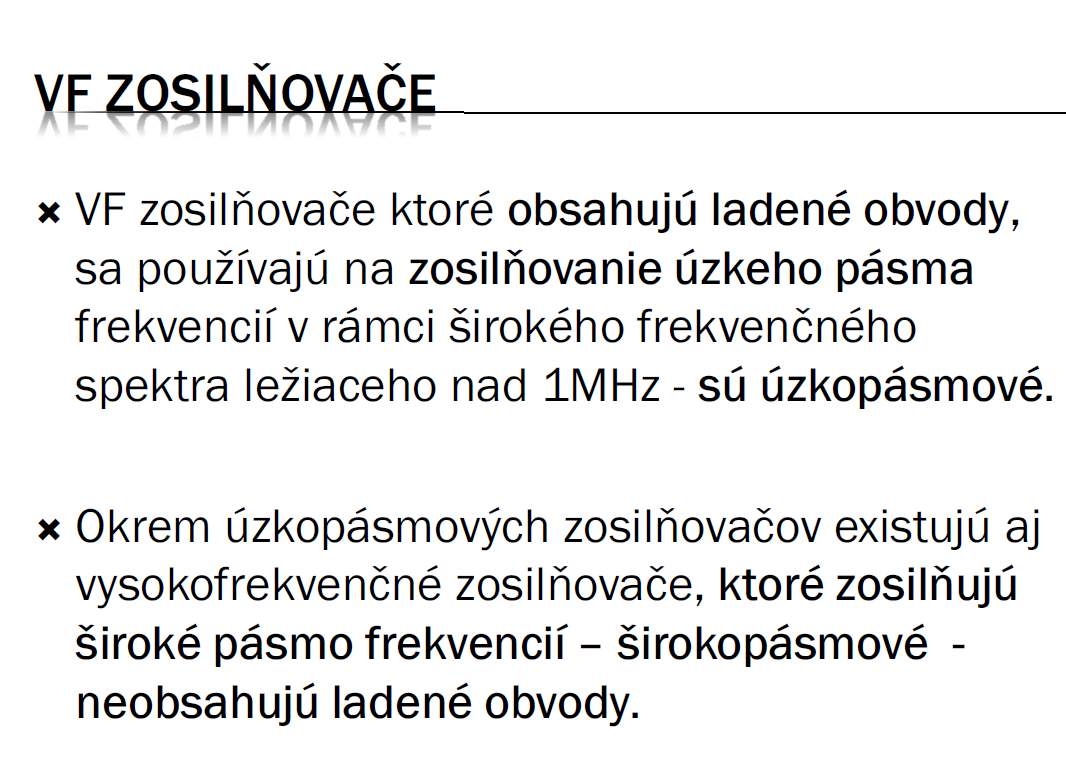 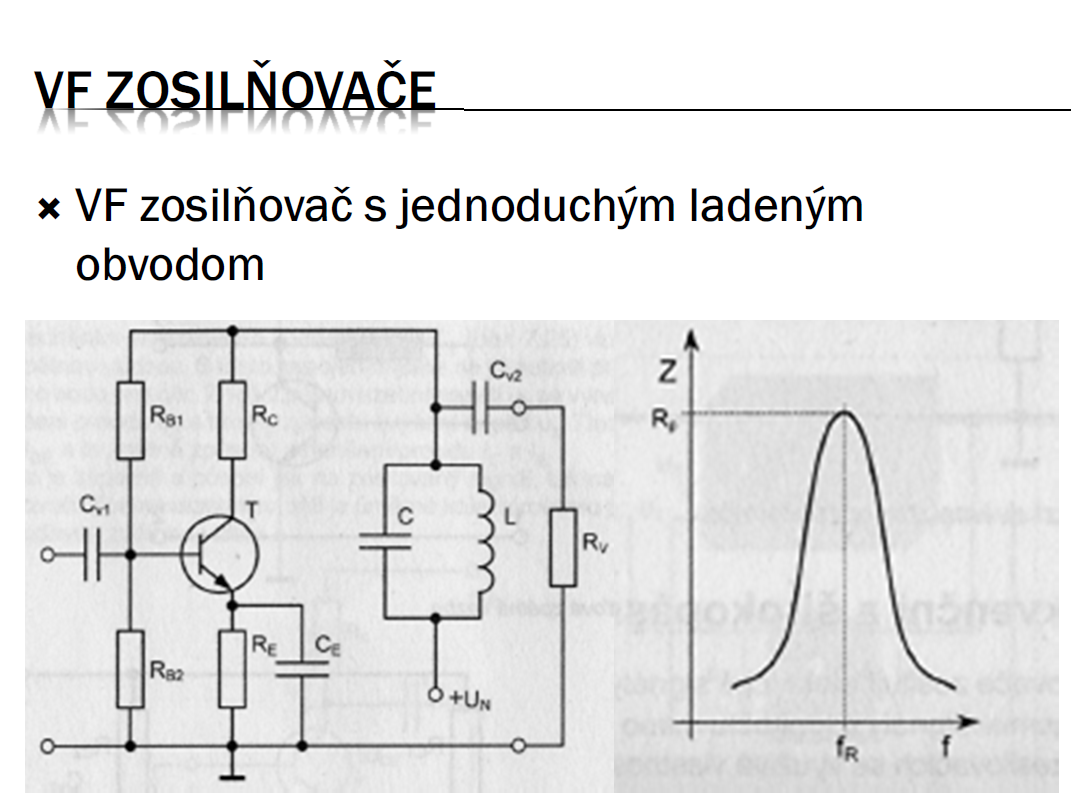 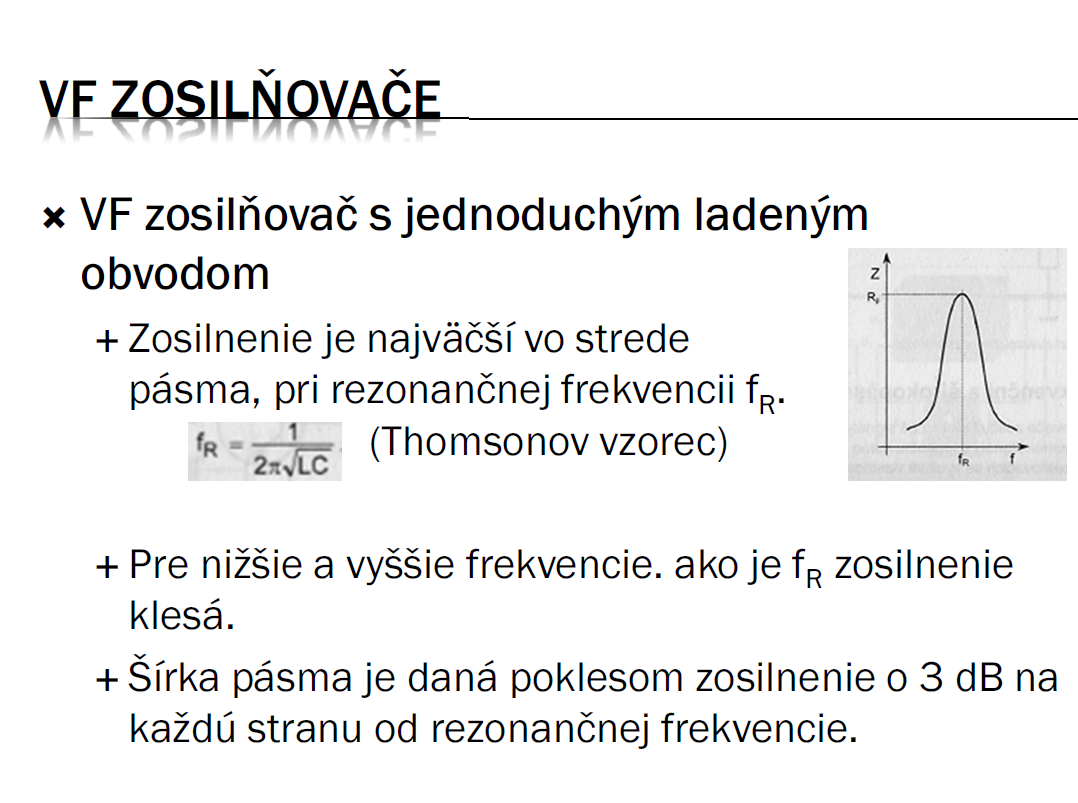 Použitie vysokofrekvenčných zosilňovačov:
Všeobecná funkčná schéma vysielača
A
O
fv
M
K
fn
O - oscilátor
K - koncový stupeň vysielača
M - modulátor
A - anténa
Amplitúdová modulácia
Zdroj pre vysokofrekvenčný signál (oscilátor)
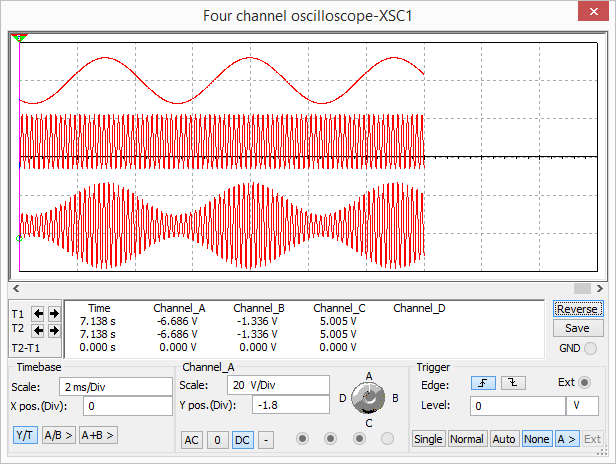 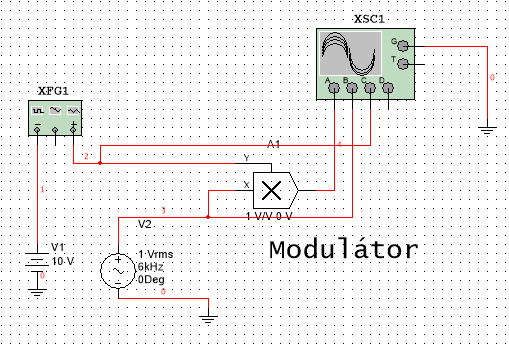 Zdroj pre nízkofrekvenčný signál (mikrofón)
Použitie vysokofrekvenčných zosilňovačov:
Všeobecná schéma rozhlasového prijímača
A
LO          VF           D              NF         R
A - anténa
NF - nízkofrekvenčný zosilňovač
LO - oscilačný obvod
D - demodulátor
VF - vysokofrekvenčný zosilňovač
R - reproduktor
Amplitúdový demodulátor
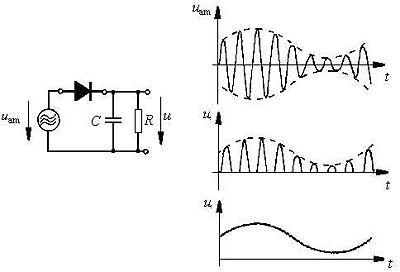 Modulátor
Nízkofrekvenčný signál
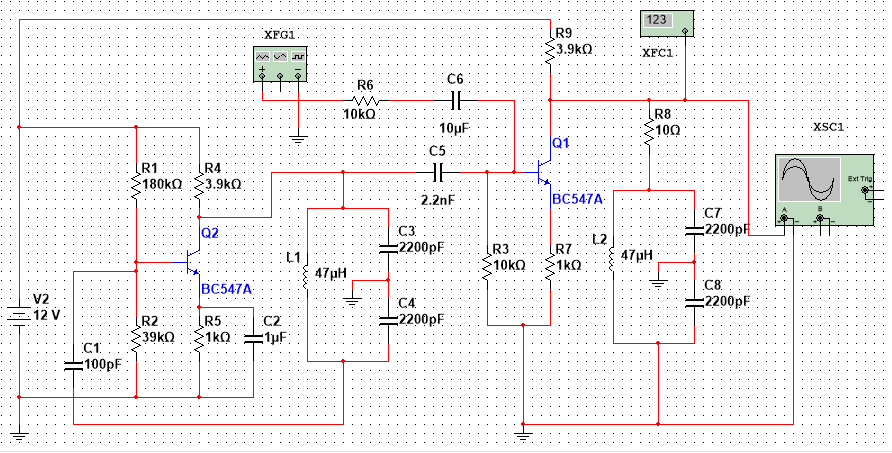 VF zosilňovač
VF oscilátor
Určite frekvenciu nosnej vlny, zakreslite moduláciu
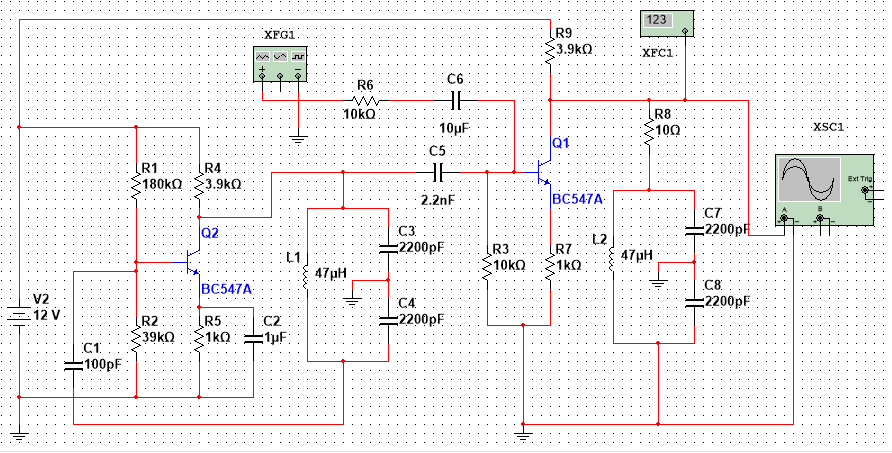 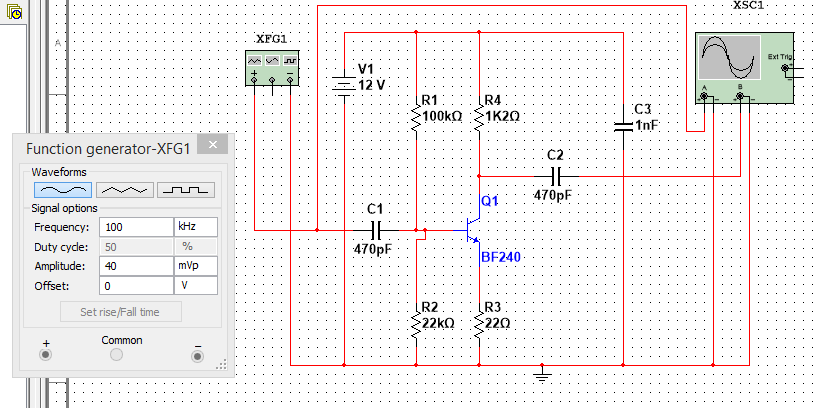 Vysokofrekvenčný zosilňovač
Urči zosilnenie nasledovného vysokofrekvenčného zosilňovača
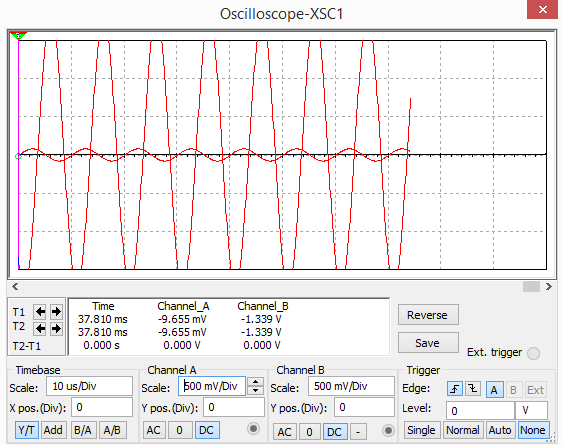 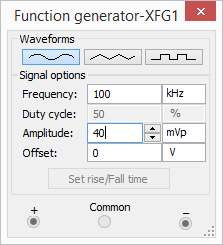 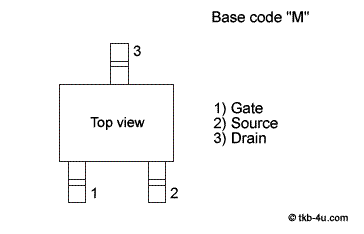 Infračervený vysielač
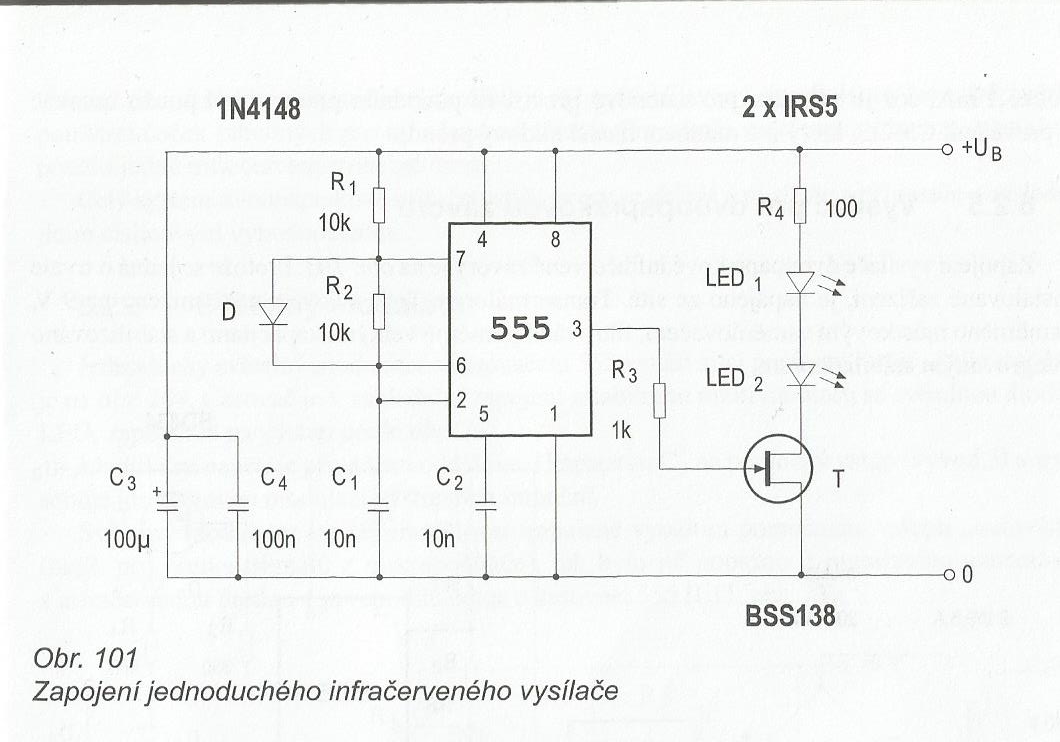 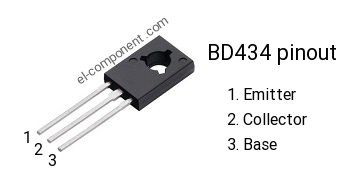 Vysielač pre dvojitú závoru
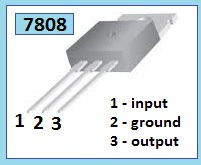 Stabilizátor 8V DC
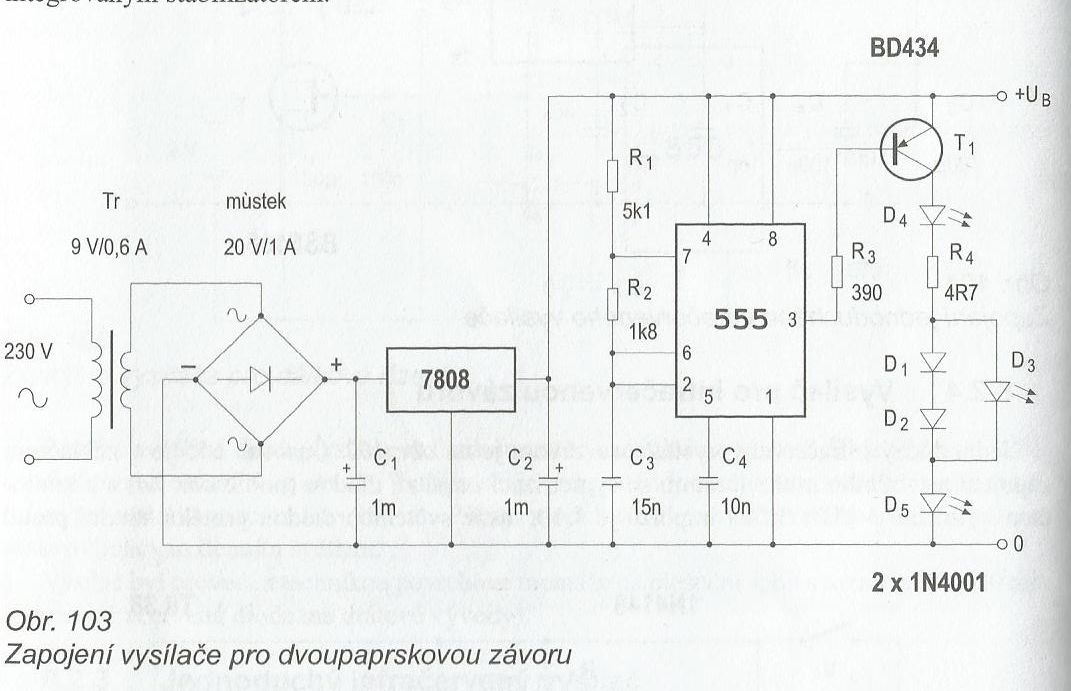 Vysielač infračerveného telefónu
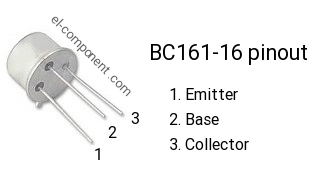 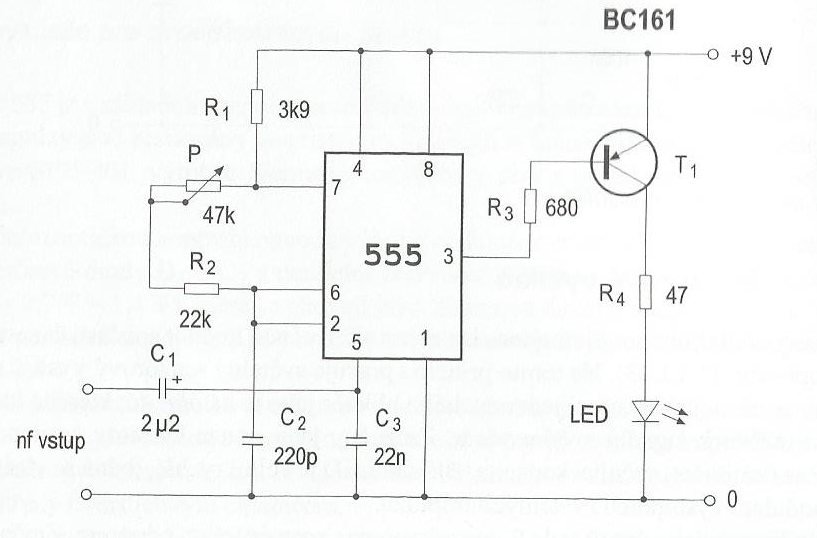 Zabezpečovací blikač pre auto
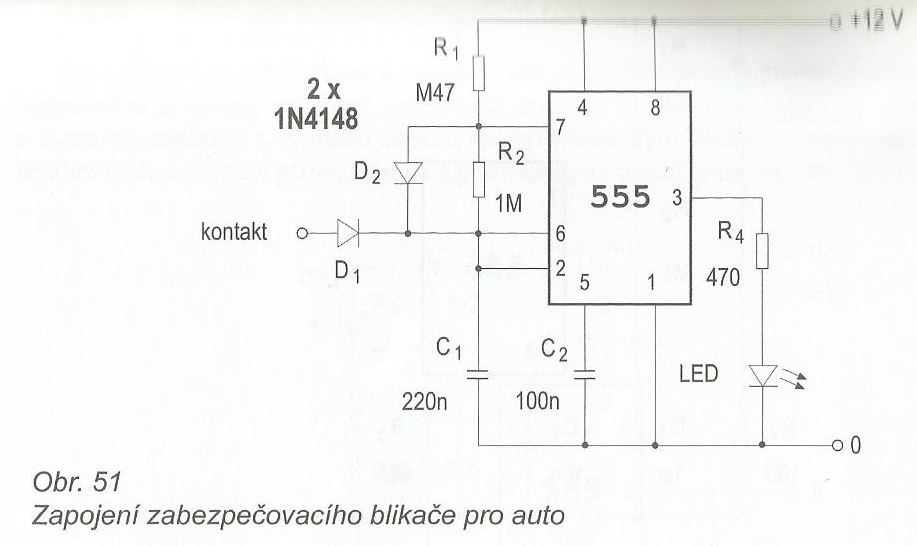 Blikač s krátkymi zábleskami
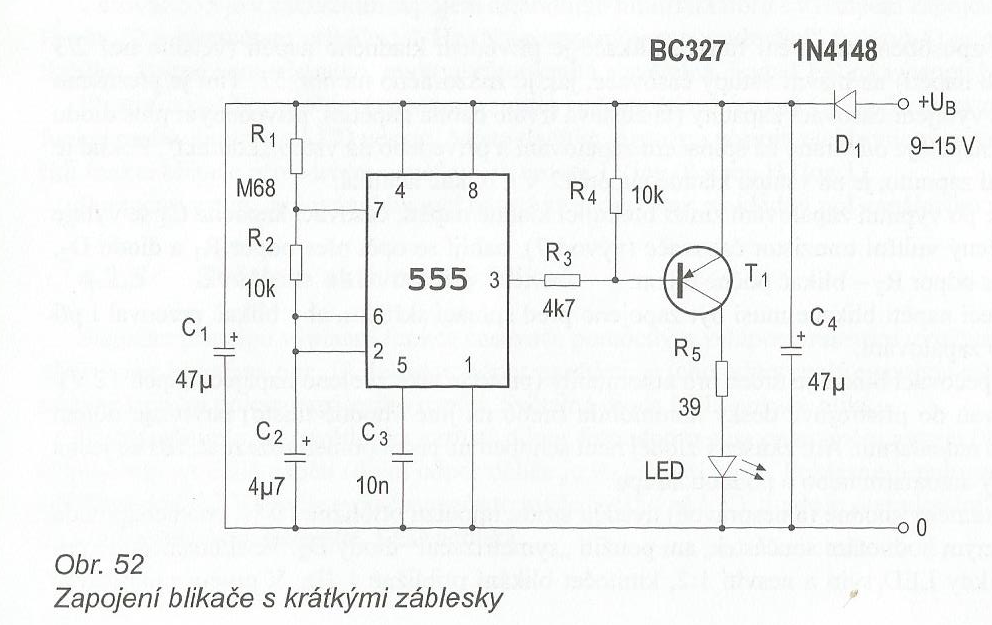 Navrhnite DPS v programe Sprint Layoute:
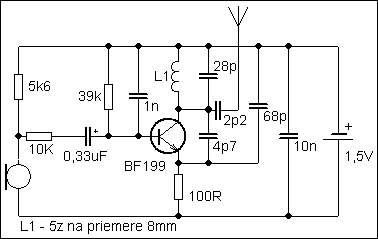 Prekresli v Splane, navrhni DPS v SprintLayoute, zapojte v kontaktnej ploche, zhotovte DPS
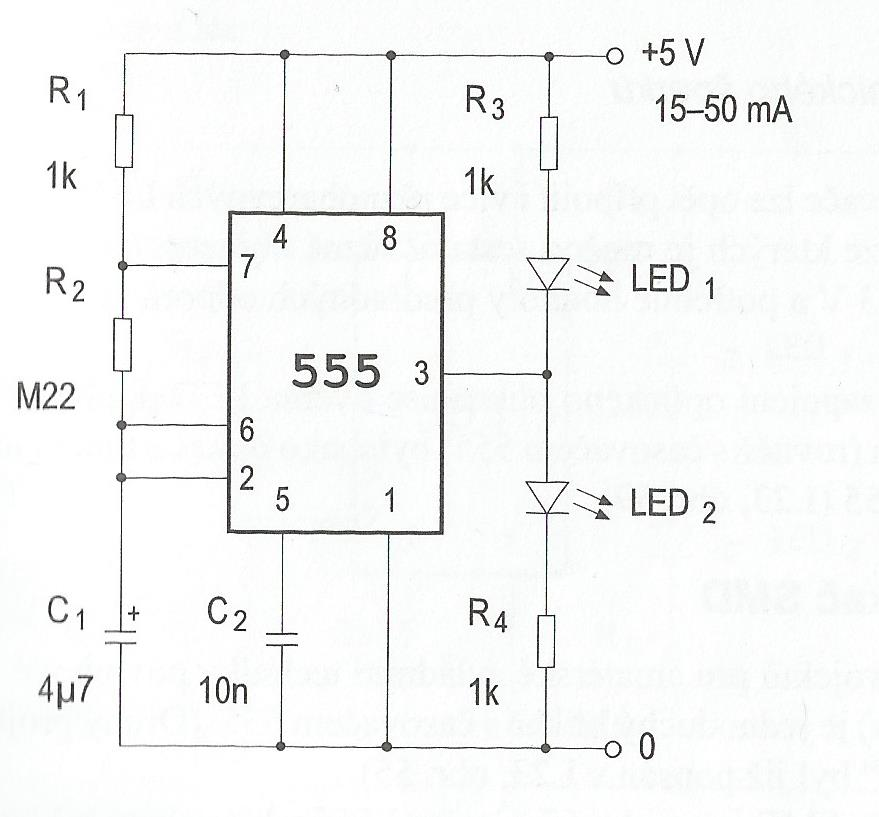 Navrhni DPS v programe Sprint Layoute:
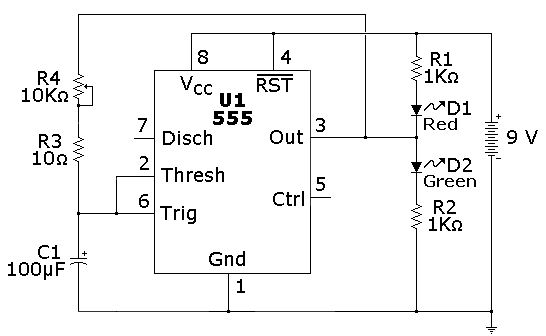 Navrhnite DPS v programe Sprint Layoute:
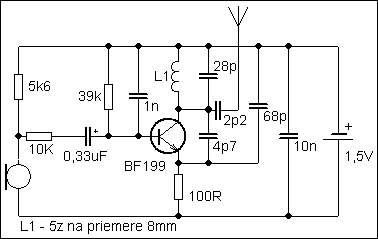 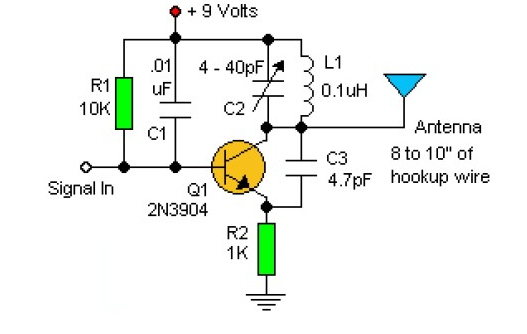 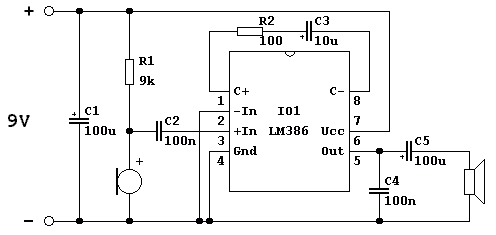 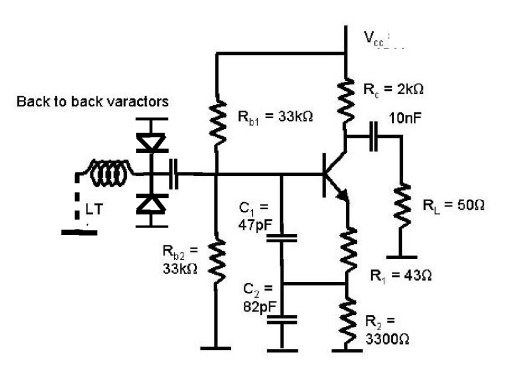 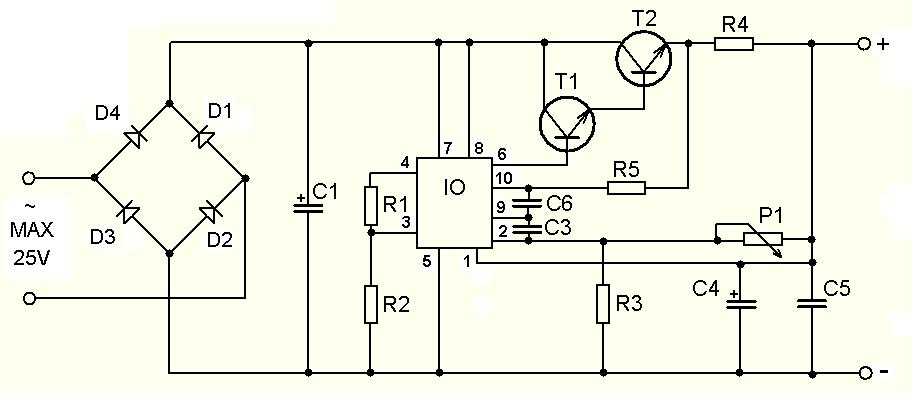 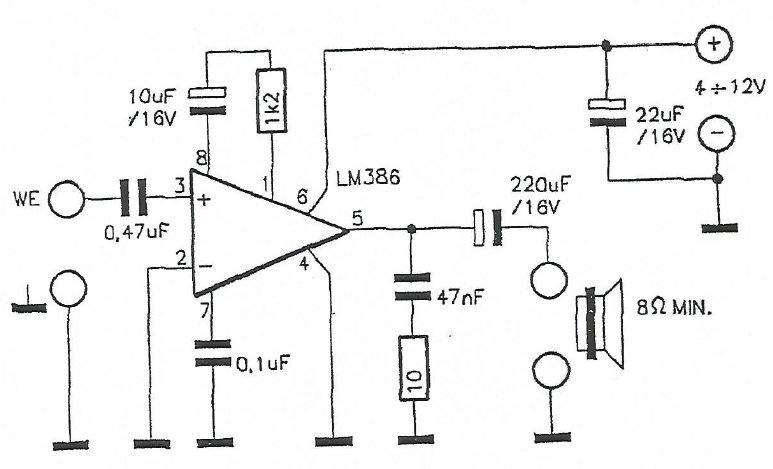 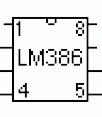 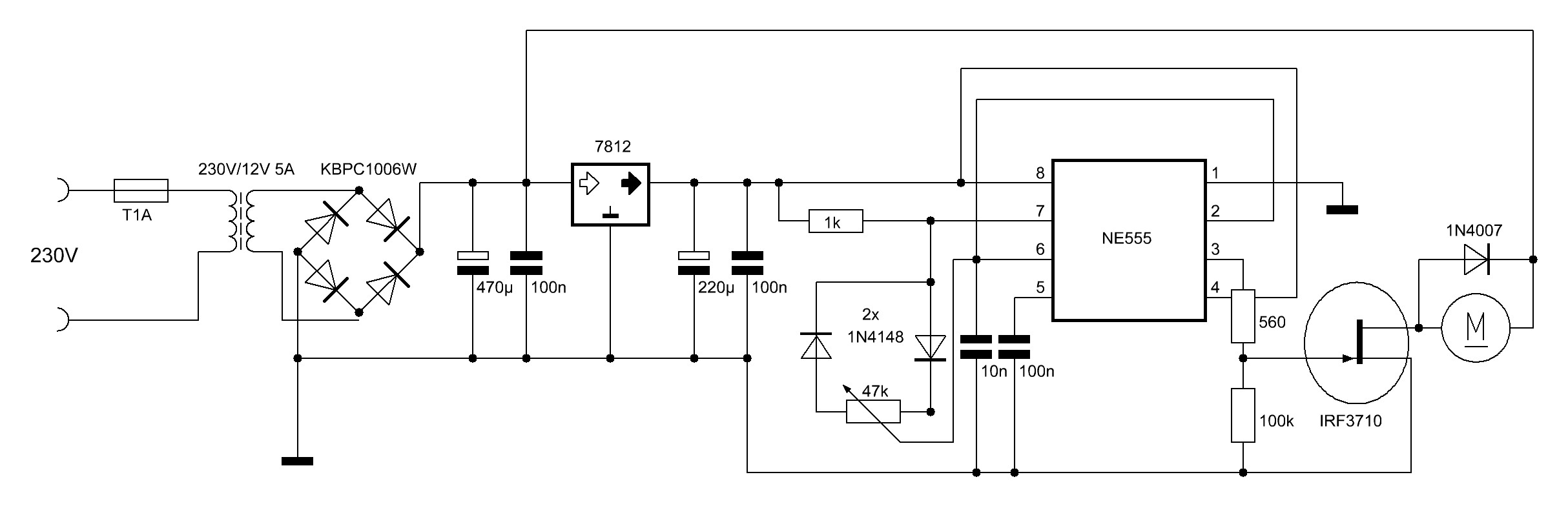